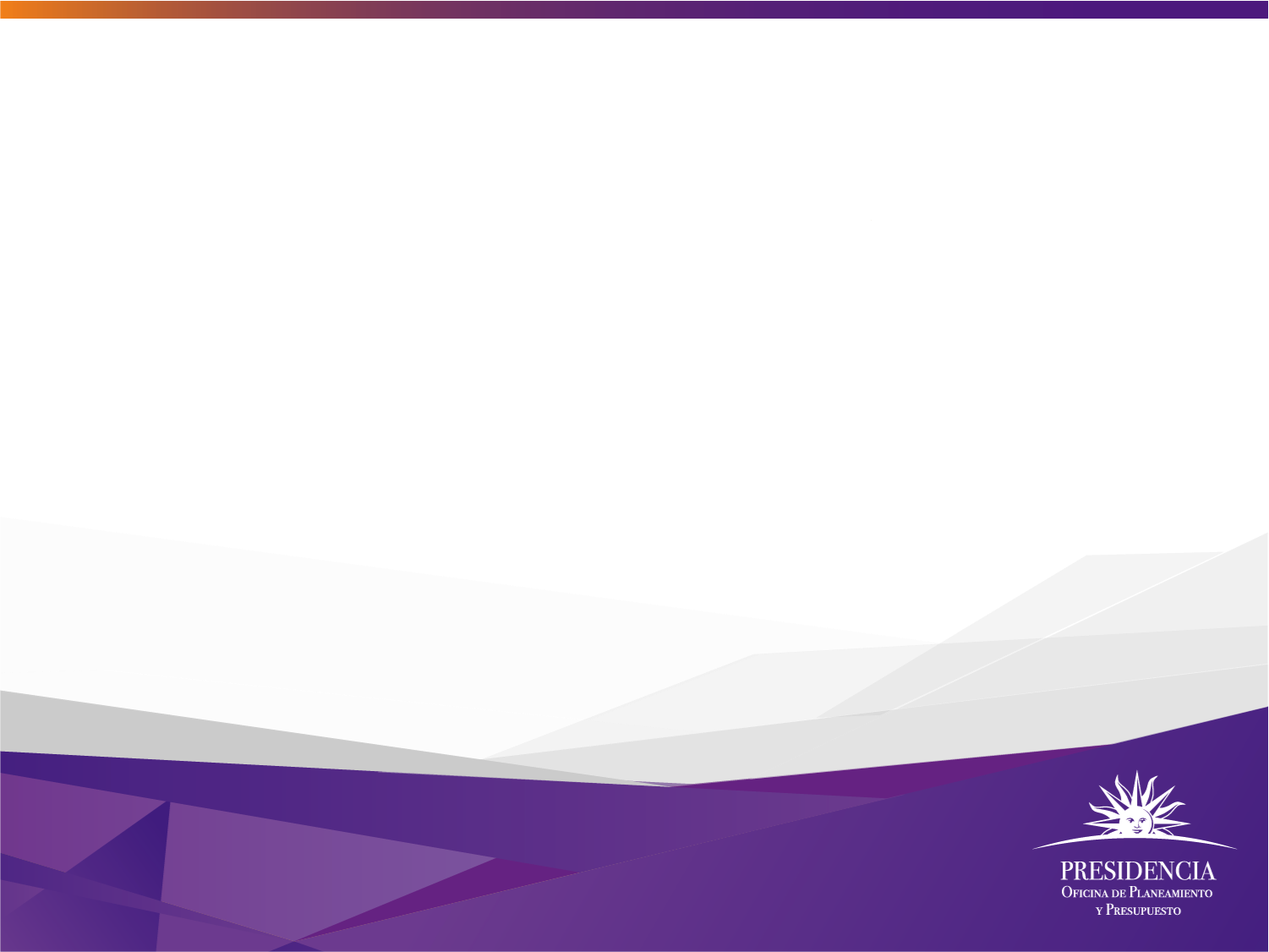 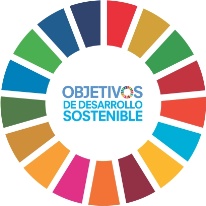 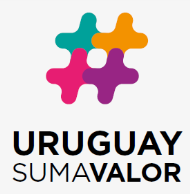 GIFT 
General Stewards Meetting
October 10-11, 2017
Dir. Janet López
AGEV-OPP
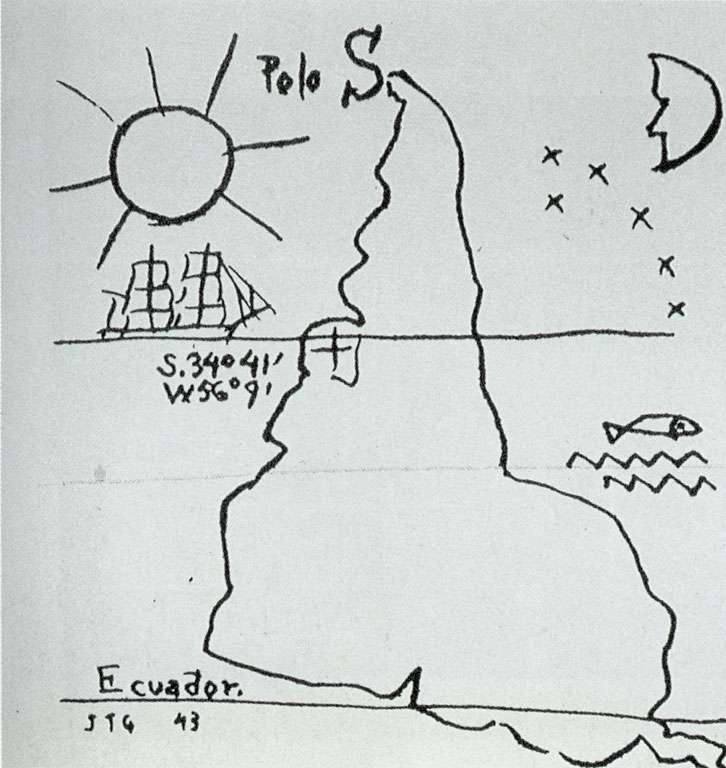 TORR
E
S
 GAR
C
 I
A
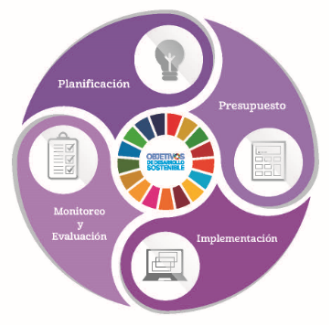 Transparency
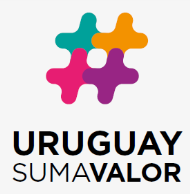 Forerunner: 
Uruguay Public Policy Observatory (2009 – 2017)
Pioneer in the publication and visualization of public budget data and National Government planning.
ADVNI interactive visualization based on Open Spending
Winner of the National Award for Active Transparency and mention in the Manual of Journalism of Ibero-American Data (2014)
However:
Need to reach new standards of accessibility and web usability.
Significant expansion of the information offered by websites of other agencies, requiring a redefinition of objectives and content, to avoid duplicating efforts. 
Take advantage of new internal structure of OPP to integrate new contents
[Speaker Notes: Antecedente: 
Observatorio Uruguay de Políticas Públicas (2009 – 2017)
Pionero en publicación y visualización de datos de presupuesto público y planificación del Gobierno Nacional
Visualización interactiva ADVNI basada en Open Spending
Ganador del Premio Nacional de Transparencia Activa y mención en Manual de Periodismo de Datos Iberoamericano (2014) 
No obstante:
Necesidad de alcanzar nuevos estándares de accesibilidad y usabilidad web.
Ampliación significativa de la oferta de información por parte de sitios web de otros organismos, obliga a una redefinición de objetivos y contenidos, para evitar duplicar esfuerzos.
Aprovechar nueva estructura interna de OPP para integrar nuevos contenidos.]
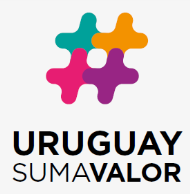 PORTAL: 
             presentation September 27, 2017
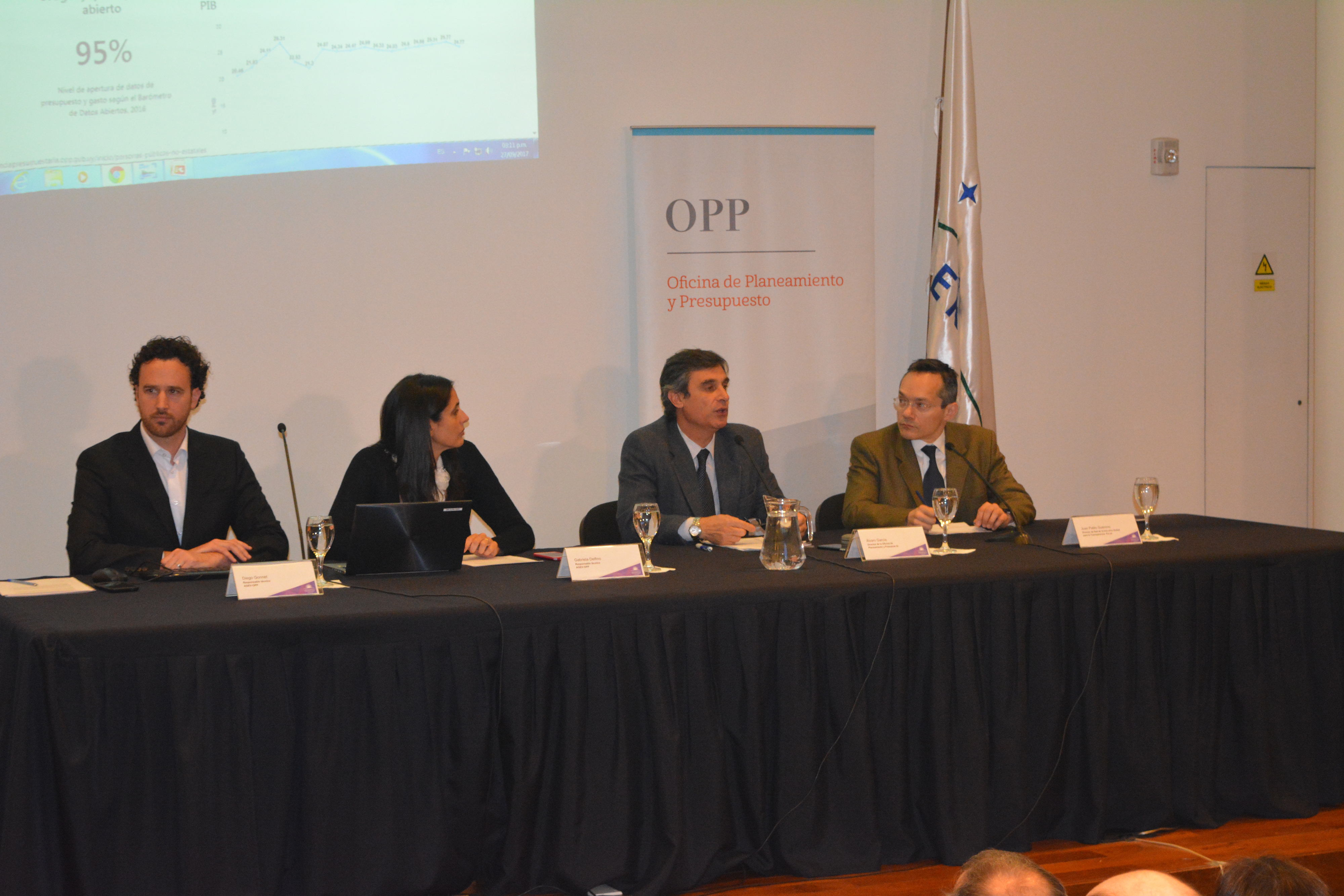 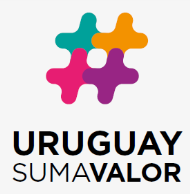 Budget Transparency Portal
Conceptual novelties
Thematic focus: Public budgets, understood as the sum of planning information (objectives), financial resources, monitoring and evaluation. 

Information: multiple needs, multiple answers, adapted to the characteristics of each segment of the public. 

Collaboration with the public as a key to generate content.

New usability and accessibility standards
[Speaker Notes: Portal de transparencia presupuestaria
Novedades conceptuales
Foco temático: Presupuestos públicos, entendidos como la suma de información de planificación (objetivos), recursos financieros, monitoreo y evaluación.

Información: múltiples necesidades, múltiples respuestas, adaptadas a las características de cada segmento de público.

Colaboración con el público como clave para generar contenidos.

Nuevos estándares de usabilidad y accesibilidad]
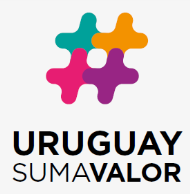 Collaboration with the public as key to generate content
At the design stage (2016) 

Workshop with technical and academic users of budget information (ILDA - MIT Media Lab Collaboration) 

Study of international experiences (Brazil, Mexico, OKFN, with technical support from GIFT)
c.   Analysis of requests for public information access 
	(¿Qué Sabés? Data.uy) 

	d. Consultation with representatives from CSOs, journalists, academics: ICD; CAINFO; UdelaR; UCUDAL; ORT; ILDA; UyCheck; Sudestada.uy; others…
[Speaker Notes: Colaboración con el público como clave 
para generar contenidos

En la etapa de diseño (2016)

Taller con técnicos y académicos usuarios de información de presupuesto (Colaboración ILDA – MIT Media Lab)

Relevamiento de experiencias internacionales (Brasil, México, OKFN, con apoyo técnico de GIFT)

c. Análisis de pedidos de acceso a la información pública (¿Qué Sabés? Data.uy)

d. Consulta a referentes de OSC, periodistas, académicos:
ICD; CAINFO; UdelaR; UCUDAL; ORT; ILDA; UyCheck; Sudestada.uy; otros…]
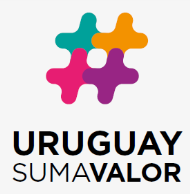 Budget Transparency Portal
     Enterviews and survey results
FREQUENTLY-ASKED QUESTIONS
TRAINING/WORKSHOPS
TUTORIALS
Displays
Help tools
INDEX
On-site/Online. Oriented to specific  audiences.
ONLINE HELP
Can be useful though costly.
How the portal works   &  What can I ask of the information
Helps to avoid frustation in the face of difficulties in use.
Helps  guide users’ searches.
[Speaker Notes: Obtuvimos opiniones y recomendaciones con respecto  a distintas formas de visualización y herramientas de ayuda
………………. ………………. ………………. ………………. ………………. ………………. ………………. ………………. ……………….

Portal de Transparencia Presupuestaria
Resultados de encuesta y entrevistas

Visualizaciones:
Infografías
Son una muy buena opción como síntesis de una información pero hay que saber elaborarlas. 
No debe ser una solución estética.
Videos
Resultan herramientas muy útiles en general y particularmente en las redes sociales.
Deben ser breves para evitar que la atención se disperse.
Mapas, gráficos, tablas
Todas son alternativas valiosas. 
Deben contener siempre fuente y fecha de actualización.

Herramientas de ayuda:
CAPACITACIONES/TALLERES
Presenciales/Online. Orientadas a públicos específicos.
TUTORIALES
Pueden servir aunque el costo de elaboración es alto.
PREGUNTAS FRECUENTES
Cómo funciona el portal y que puedo preguntarle a la info.
ASISTENCIA ON LINE
Ayuda a evitar frustración frente a  dificultades en el uso.
ÍNDICE
Ayuda a orientar las búsquedas de los usuarios.]
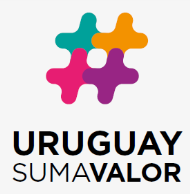 Structure and contents of the current version
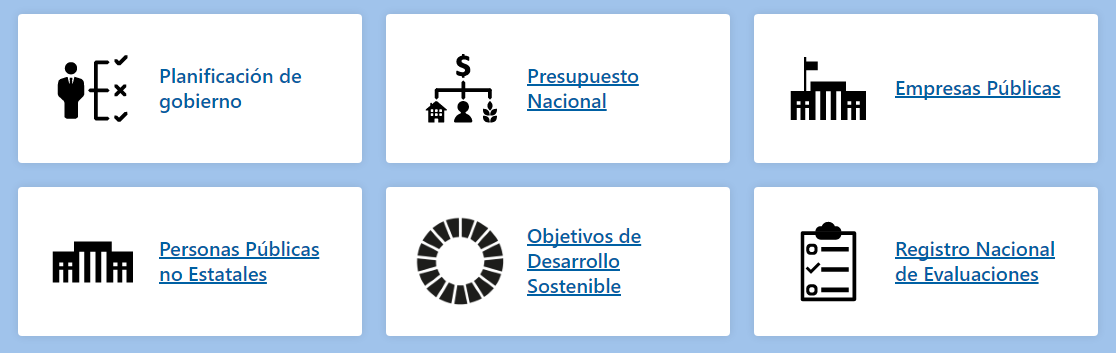 Government 
planning
National budget
State-owned
companies
Sustainable Development Goals
Public non-state organizations
National Registry of Evaluatons
http://transparenciapresupuestaria.opp.gub.uy
[Speaker Notes: Estructura y contenidos de la versión actual

 Planificación de gobierno
 Presupuesto Nacional
 Empresas Públicas
 Personas públicas no estatales
 Objetivos de Desarrollo Sostenible 
 Registro Nacional de Evaluaciones]
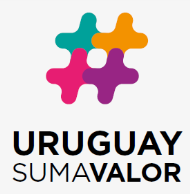 Thank you!

MUCHAS GRACIAS!!

secretaria.agev@opp.gub.uy
janet.lopez@opp.gub.uy

Dirección de Gestión y Evaluación (AGEV)
OFICINA DE PLANEAMIENTO Y PRESUPUESTO